2023-05-16
Zasady aplikowania w naborach dla działania 10.06 Rozwój energetyki rozproszonej opartej o odnawialne źródła energii FE SL 2021-2027
Plan prezentacji:
Ogłoszone konkursy – podstawowe informacje
Kryteria oceny projektów
Typy beneficjentów
Kwalifikowalność wydatków
Wskaźniki produktu i rezultatu
Projekty grantowe i parasolowe – specyfika
Pomoc publiczna w projektach
Podpisywanie umowy
System LSI2021, metodyka i proces oceny
Sesja pytań (w przypadku braku pytań omówienie nadesłanych)
Ogłoszone konkursy  - podstawowe informacje
Nabór nr  FESL.10.06-IZ.01-010/23 - projekty parasolowe i grantowe – ! Zmiany !
Nabór nr FESL.10.06-IZ.01-011/23 - projekty inne niż grantowe i parasolowe 
Źródło finansowania: Fundusz Sprawiedliwej Transformacji
Ogłoszone konkursy  - podstawowe informacje
4
Metodyka kryteriów oceny projektów
Brak minimum punktowego
Metodyka kryteriów oceny projektów
Kryteria formalne (0/1)
Ogólne
Specyficzne
Załącznik do Regulaminu – 4a warunki specyficzne dla naboru
Działanie 10.6 Rozwój energetyki rozproszonej opartej o odnawialne źródła energii
Kryteria oceny projektów – formalne ogólne, m.in.:
Termin złożenia wniosku
Kwalifikowalność podmiotowa
Kwalifikowalność przedmiotowa
Zgodność z zasadami dot. pomocy publicznej
Działania informacyjno-promocyjne
Zgodność z zasadą „zanieczyszczający płaci”
Zgodność z zasadami horyzontalnymi, w tym: zasadą DNSH, zasadą równości kobiet i mężczyzn, zasadą niedyskryminacji (w tym dostępności dla osób z niepełnosprawnością), z Kartą Praw Podstawowych
Kwalifikowalność wydatków
Poprawny dobór i oszacowanie wartości wskaźników
Działanie 10.6 Rozwój energetyki rozproszonej opartej o odnawialne źródła energii
Kryteria oceny projektów – formalne specyficzne
Lokalizacja na obszarze wdrażania FST (7 podregionów)
Zgodność z Rozporządzeniem 2021/1056 oraz Terytorialnym Planem Sprawiedliwej Transformacji
Zgodność z wymogami z zakresu energetyki wodnej
Zgodność z wymogami dla projektów parasolowych i grantowych (wnioskodawca, procedury i kryteria wyboru)
Metodyka kryteriów oceny projektów
Kryteria merytoryczne
Obligatoryjne (0/1)
Punktowe
(Premiujące)
Ogólne
Specyficzne
Specyficzne
Ogólne
Załącznik do Regulaminu – 4a warunki specyficzne dla naboru
Działanie 10.6 Rozwój energetyki rozproszonej opartej o odnawialne źródła energii
Kryteria oceny projektów – formalne ogólne, m.in.:
Termin złożenia wniosku
Kwalifikowalność podmiotowa
Kwalifikowalność przedmiotowa
Zgodność z zasadami dot. pomocy publicznej
Działania informacyjno-promocyjne
Zgodność z zasadą „zanieczyszczający płaci”
Zgodność z zasadami horyzontalnymi, w tym: zasadą DNSH, zasadą równości kobiet i mężczyzn, zasadą niedyskryminacji (w tym dostępności dla osób z niepełnosprawnością), z Kartą Praw Podstawowych
Kwalifikowalność wydatków
Poprawny dobór i oszacowanie wartości wskaźników
Działanie 10.6 Rozwój energetyki rozproszonej opartej o odnawialne źródła energii
Kryteria oceny projektów – merytoryczne ogólne, m.in.:
Właściwie przygotowana analiza finansowa i ekonomiczna 0/1
Efektywność inwestycji 0/1
Stabilność finansowa i organizacyjna wnioskodawcy 0/1
Realność wskaźników projektu 0/1
Stopień przygotowania inwestycji do realizacji
Zasięg oddziaływania projektu
Wpływ projektu na realizację celów środowiskowych
Zastosowanie zasad Nowego Europejskiego Bauhausu
Realizacja projektu w formie partnerstwa publiczno-prywatnego lub ESCO
Zastosowanie „zielonych zamówień”
Działanie 10.6 Rozwój energetyki rozproszonej opartej o odnawialne źródła energii
Kryteria oceny projektów – merytoryczne specyficzne, m.in.:
Zgodność z normami dla biomasy (0/1)
Efektywność kosztowa instalacji (0/1, możliwość uzupełnienia)
Kompleksowość projektu
Zastosowanie magazynu energii
Realizacja projektu w ramach społeczności energetycznej
Premiowanie biogazu, w tym biometanu
Zastosowanie systemów zarządzania energią
Rozpowszechnienie wiedzy dot. OZE
Lokalizacja na terenach poprzemysłowym/zdegradowanym/zdewastowanym
Lokalizacja na terenie gminy w transformacji górniczej
Przeciwdziałanie ubóstwu energetycznemu
Preferencje dla obszarów o znacznym zanieczyszczeniu powietrza
Kryteria rozstrzygające
Stosowane w ramach trybu konkurencyjnego w przypadku, gdy na liście rankingowej projektów dwie lub więcej inwestycji uzyskały taką samą liczbę punktów.
W przypadku uzyskania przez dwa lub więcej projektów takiej samej sumy punktów podczas oceny merytorycznej, o miejscu na liście rankingowej będzie decydować ilość punktów uzyskana w kryterium oznaczonym jako rozstrzygające.
W przypadku jednakowej liczby punktów uzyskanych w kryterium rozstrzygającym stosowanym w pierwszej kolejności (nr 1) o miejscu na liście rankingowej decyduje liczba punktów uzyskana w kryterium rozstrzygającym stosowanym w drugiej kolejności (nr 2) a następnie w trzeciej kolejności (nr 3), jeżeli takie zostało wyznaczone.
Kryteria wybrane jako rozstrzygające są oznaczone w zestawie kryteriów.
Zasada zanieczyszczający płaci
Zanieczyszczający powinien pokryć koszty spowodowanego przez siebie zanieczyszczenia lub szkody w środowisku.

Dotyczy przypadków gdy projekt zakłada wydatki dotyczące oczyszczania terenów zanieczyszczonych.

Zasada spełniona dla organów administracji publicznej - np. JST
Zasada zanieczyszczający płaci
Pozostałe podmioty - konieczność udokumentowania, iż:
nie było możliwe ustalenie podmiotu, który spowodował „zanieczyszczenie”,  
nie było/jest możliwe pociągnięcie do odpowiedzialności podmiotu gospodarczego, od którego obszar/teren ten został przejęty np. z uwagi na jego upadłość lub niewypłacalność, a wobec niemożności wyegzekwowania od podmiotu zobowiązanego do usunięcia odpadów, powinien sam usunąć te odpady, 
podmiot gospodarczy nie został prawnie zobowiązany do podjęcia takich działań w okresie prowadzenia działalności lub po jej zaprzestaniu. 
(wyczerpanie wszelkich środków prawnych (odwołania, rekompensaty, wyroki sądowe), ekspertyza potwierdzająca, że identyfikacja podmiotu „zanieczyszczającego” nie jest jednoznacznie możliwa, dokumenty uzyskanych od właściwego miejscowo Starosty powiatowego: tj. decyzję o zakończeniu rekultywacji lub zaświadczenie stanowiącego, że grunty (obszar/teren) nie były objęte koniecznością przeprowadzenia rekultywacji)
Zrównoważony rozwój i DNSH
Kryterium formalne: „Zgodność projektu z zasadą zrównoważonego rozwoju w tym zasadą „nie czyń poważnych szkód (DNSH - do no significant harm)”. 
By je spełnić powinieneś wykazać, że Twój projekt wnosi istotny wkład w realizację co najmniej jednego celu środowiskowego i zarazem nie wyrządza szkód dla żadnego z następujących celów środowiskowych (zgodnie z tzw. rozporządzeniem dot. taksonomii):
Łagodzenie zmian klimatu
Adaptacja do zmian klimatu
Zrównoważone wykorzystanie i ochrona zasobów wodnych i morskich
Zrównoważony rozwój i DNSH
Gospodarka o obiegu zamkniętym, w tym zapobieganie powstawaniu odpadów i recykling
Zapobieganie zanieczyszczeniom powietrza, wody lub gleby i jego kontrola
Ochrona i odbudowa bioróżnorodności oraz ekosystemów 

załącznik nr 6 do „Prognozy oddziaływania na środowisko dla projektu Programu Fundusze Europejskie dla Śląskiego 2021-2027”, tj. do analizy dotyczącej wpływu poszczególnych działań wspieranych w programie na wszystkie cele środowiskowe o których mowa powyżej. 
Instrukcja do pola B.7.2
Zrównoważony rozwój i DNSH
Dokumenty konieczne już na etapie oceny wniosku:
deklaracja dotyczącej zgodności projektu z celami dla jednolitych części wód  
deklaracja organu odpowiedzialnego za monitorowanie obszarów Natura 2000 
opcjonalnie: dokumentacja dot. oceny oddziaływania na środowisko - w przypadku inwestycji dla których istnieje obowiązek jej pozyskania (Jeżeli nie posiadasz zezwoleń inwestycyjnych w momencie aplikowania, badanie zostanie przeprowadzone na podstawie opisu zaplanowanych do uzyskania zezwoleń wraz z deklaracją, iż zostaną zastosowane wszelkie obowiązki nakładane w ramach przedmiotowych zezwoleń).
Zrównoważony rozwój i DNSH
Kryterium merytoryczne „Wpływ projektu na realizację celów środowiskowo-klimatycznych UE określonych w dokumencie Europejski Zielony Ład (zasada „Nie czyń poważnych szkód” – DNSH)” - możliwość uzyskania dodatkowych punktów w ramach oceny merytorycznej - ekspert oceni, wkład w realizację celów środowiskowych wskazanych na slajdzie powyżej.

Im więcej zadań proekologicznych zaplanujesz, tym więcej punktów uzyska Twój projekt. Przykłady zadań, które możesz zaplanować w projekcie znajdziesz w instrukcji wypełniania wniosku (B.7.2).
Ocena oddziaływania na środowisko
Jeżeli w ramach projektu planujesz rozbudowę/przebudowę elektrowni wodnej pamiętaj, że musisz uzyskać decyzję o środowiskowych uwarunkowaniach.
 Jeżeli planujesz budowę farmy fotowoltaicznej  - decyzję o środowiskowych uwarunkowaniach musisz uzyskać, jeśli Twoja inwestycja (wraz z towarzyszącą jej infrastrukturą) będzie realizowana na obszarze o powierzchni zabudowy nie mniejszej 0,5 ha  - na obszarach objętych ochroną przyrody lub nie mniejszej niż 1 ha  - na pozostałych obszarach
UWAGA! – dołączenie decyzji w momencie aplikowania pozwoli Ci na uzyskanie dodatkowego punktu w trakcie oceny merytorycznej Twojego projektu.
Wniosek o dofinansowanie w Systemie LSI2021 - funkcjonowanie systemu i proces oceny
https://lsi2021-auth.slaskie.pl https://funduszeue.slaskie.pl/dokument/regulamin_uzytkownika_lsi_2021 https://funduszeue.slaskie.pl/czytaj/tworzenie_profilu_lsi_2021https://rpo.slaskie.pl/dokument/zasady_bezpieczenstwa_lsi_2021_011923  
Mikołaj Gwóźdźtel. (32) 77 40 324email: lsifr@slaskie.pl
Etapy oceny - procedura konkurencyjna
22
LSI2021 – podstawowe informacje i sposób komunikacji
Brak podpisu wniosku na etapie oceny.
Brak „warunków formalnych”
Wniosek składany tylko w LSI2021 (koniec z przesyłaniem wniosku w ePUAP).
Komunikacja ION z wnioskodawcą (np. wezwania do uzupełnienia wraz z uwagami) za pośrednictwem LSI2021.
W ePUAP korespondencja dot. kluczowych etapów oceny – informacja o negatywnej ocenie formalnej, informacja o wyborze do dofinansowania.
UWAGA! Inny sposób liczenia terminu na uzupełnienie wniosku – liczony od dnia następującego po przekazaniu wezwania do uzupełnienia.
W ePUAP – korespondencja dot. przedłużenie terminu na złożenie uzupełnionego wniosku.
23
Typy beneficjentów - projekty parasolowe i grantowe
jednostki samorządu terytorialnego,
związki jednostek samorządu terytorialnego,
stowarzyszenia jednostek samorządu terytorialnego
Partnerstwa ww. podmiotów z typami beneficjentów wskazanymi dla działania, wnioskodawcą musi być jst, związek jst lub stowarzyszenie jst.
Typy beneficjentów – projekty inne niż parasolowe i grantowe
jednostki samorządu terytorialnego, związki jednostek samorządu terytorialnego, stowarzyszenia jednostek samorządu terytorialnego, Związek Metropolitalny
przedsiębiorstwa realizujące cele publiczne – spółki z większościowym udziałem jst
partnerstwa, w tym partnerstwa publiczno-prywatne, klastry energii, spółdzielnie energetyczne
Typy beneficjentów – projekty inne niż parasolowe i grantowe
służby publiczne, w tym m.in. publiczne instytucje kultury i sportu, instytucje odpowiedzialne za gospodarkę wodną, policja, straż pożarna, służby ratownicze
instytucje ochrony zdrowia: publiczne ZOZ, NZOZ – jeśli posiada kontrakt z NFZ na świadczenia w budynku, gdzie planuje OZE, uzdrowiska działające w publicznym systemie opieki zdrowotnej
Typy beneficjentów – projekty inne niż parasolowe i grantowe
organizacje społeczne i związki wyznaniowe, w tym: organizacje pozarządowe, kościoły i związki wyznaniowe, wspólnoty i spółdzielnie mieszkaniowe, 
instytucje nauki i edukacji: publiczne uczelnie, publiczne organizacje badawcze, publiczne jednostki naukowe
Zakres wsparcia
Budowa i rozbudowa, zakup i montaż infrastruktury służącej do wytwarzania, dystrybucji i magazynowania (na potrzeby danego źródła) energii elektrycznej i cieplnej z odnawialnych źródeł energii wraz z ewentualnym podłączeniem do sieci, w tym:
urządzenia/instalacje wykorzystujące źródła odnawialne do produkcji energii;
układy hybrydowe, w których w procesie wytwarzania energii wykorzystuje się dwa (lub więcej) różne źródła energii odnawialnej,
Zakres wsparcia
magazyny energii z odnawialnych  źródeł (wraz z instalacją OZE lub element rozbudowy już istniejących instalacji OZE),
rekultywacja terenów przeznaczonych pod instalacje OZE jako element niedominujący w projekcie dot. OZE,
działania edukacyjno-informacyjne dotyczące korzyści z zastosowania OZE oraz promocji alternatywnych źródeł energii,
projekty dotyczące energetyki rozproszonej i prosumenckiej, w tym: projekty parasolowe, grantowe, projekty prosumentów wirtualnych, zbiorowych,
Zakres wsparcia
projekty realizowane przez społeczności energetyczne w tym: klastry energii i spółdzielnie energetyczne,
projekty   realizowane w uzgodnieniu z Lokalnymi Grupami Działania,
projekty realizowane w formie projektów partnerskich (art. 39 ustawy wdrożeniowej) i hybrydowych (art. 40 ustawy wdrożeniowej).
Kwalifikowalność wydatków
Wytyczne dotyczące kwalifikowalności wydatków na lata 2021-2027 Wytyczne na lata 2021-2027
 Przewodnik dla beneficjentów FE SL 2021-2027
przepisy dotyczące pomocy publicznej, pomocy de minimis – jeśli dotyczy projektu
Kwalifikowalność
Przewodnik dla beneficjentów FE SL 2021-2027, m.in.
przygotowanie projektu; 
doradztwo technologiczne;
prace budowlane dot. instalacji OZE; 
zakup i montaż instalacji OZE; 
wydatki związane z zapewnieniem dostępności dla osób z niepełnosprawnościami;
promocja, doradztwo, podnoszenie wiedzy o efektywności energetycznej i wykorzystaniu OZE; 
inne przedsięwzięcia proekologiczne
koszty pośrednie
Wskaźniki projektu
Wskaźniki produktu:
Powierzchnia wspieranych zrekultywowanych gruntów
Dodatkowa zdolność wytwarzania energii elektrycznej ze źródeł OZE
Dodatkowa zdolność wytwarzania energii cieplnej ze źródeł OZE
Liczba wybudowanych jednostek wytwarzania energii elektrycznej z OZE
Liczba zmodernizowanych jednostek wytwarzania energii elektrycznej z OZE
Liczba wybudowanych jednostek wytwarzania energii cieplnej z OZE
Liczba zmodernizowanych jednostek wytwarzania energii cieplnej z OZE
Liczba wspartych społeczności energetycznych działających w zakresie energii odnawialnej
Wskaźniki projektu
Wskaźniki produktu:
Liczba przeprowadzonych kampanii informacyjno-edukacyjnych kształtujących świadomość ekologiczną
Liczba obiektów dostosowanych do potrzeb osób z niepełnosprawnościami (EFRR/FST/FS)
Liczba projektów, w których sfinansowano koszty racjonalnych usprawnień dla osób z niepełnosprawnościami (EFRR/FST/FS)
Liczba powstałych magazynów energii cieplnej
Liczba powstałych magazynów energii elektrycznej
Wskaźniki projektu
Wskaźniki rezultatu:
Grunty zrekultywowane wykorzystywane jako tereny zielone, pod budowę lokali socjalnych lub pod działalność gospodarczą lub inną
Szacowana emisja gazów cieplarnianych
Ilość wytworzonej energii elektrycznej ze źródeł OZE
Ilość wytworzonej energii cieplnej ze źródeł OZE
Liczba przedsięwzięć proekologicznych
Wskaźniki projektu
Definicje wskaźników i sposób pomiaru znajdują się w załączniku nr 2 do Regulaminu wyboru projektów
Uwaga:
Należy wskazać wszystkie adekwatne wskaźniki
Konieczność monitorowania produkcji energii przez okres trwałości
Do szacowania i rozliczania wskaźników należy wykorzystać szablon Wzór wyliczenia wskaźników w projektach z zakresu OZE. Należy zmodyfikować ten szablon wg specyfiki projektu.
Wskaźniki projektu
Należy odpowiednio oszacować wskaźniki:
Bazować na zużyciu energii za okres 12 miesięcy
Zbadać czy nie wystąpią istotne zmiany w zakresie funkcjonowania obiektu, np. zmniejszenie zużycia energii wskutek wymiany oświetlenia
Nie należy przewymiarować instalacji!
Trwałość projektu
Monitorowanie trwałości: 5 lat od płatności końcowej
Rekomendujemy (dodatkowe punkty przy ocenie projektu): systemy zarządzania energią, systemy monitorowania produkcji energii.

Zabezpieczenia instalacji w okresie trwałości:
Rekomendujemy, aby instalacje finansowane z projektu posiadały ubezpieczenie. W przypadku braku odtworzenia zniszczonej instalacji, beneficjent będzie obciążony zwrotem z tytułu niezachowania trwałości.
Projekty parasolowe i grantowe
Projekt grantowy to projekt, w którym beneficjent udziela grantów na realizację zadań służących osiągnięciu celu projektu przez grantobiorców. 

Projekt parasolowy (tzw. projekt „ekologicznej gminy”) to projekt, w którym podmiot np. gmina, wnioskuje o dofinansowanie na rzecz innych podmiotów np. swoich mieszkańców, którzy są odbiorcami końcowymi produktów projektu.
Działanie 10.6 Rozwój energetyki rozproszonej opartej o odnawialne źródła energii
Projekty parasolowe i grantowe
Wnioskodawcą, w przypadku projektów grantowych i parasolowych, może być wyłącznie:
jednostka samorządu terytorialnego 
związek jednostek samorządu terytorialnego
stowarzyszenie jednostek samorządu terytorialnego
Możliwa jest realizacja projektów parasolowych i grantowych w partnerstwie.
Partnerem projektu grantowego lub parasolowego mogą być wyłącznie podmioty wpisujące się w katalog beneficjentów wskazany w Regulaminie wyboru projektów. 
Planując realizację projektu w partnerstwie należy uwzględnić zasady wynikające z art. 39 ustawy wdrożeniowej.
40
Działanie 10.6 Rozwój energetyki rozproszonej opartej o odnawialne źródła energii
Projekt grantowy
projekt grantowy musi być zgodny z warunkami przewidzianymi w art. 41 ustawy wdrożeniowej,
grantobiorcą może być podmiot publiczny albo prywatny (np. osoba fizyczna), inny niż beneficjent projektu grantowego albo partner projektu partnerskiego, któremu udzielony zostaje grant zgodnie z podpisaną umową o powierzenie grantu, 
nie można realizować projektu grantowego w ramach partnerstwa ze swoimi jednostkami organizacyjnymi i podległymi,
41
Działanie 10.6 Rozwój energetyki rozproszonej opartej o odnawialne źródła energii
Projekt grantowy
grantobiorcy są wybierani w drodze otwartego naboru ogłoszonego przez beneficjenta projektu grantowego w ramach realizacji projektu grantowego z uwzględnieniem zasady przejrzystości, rzetelności, bezstronności i równego traktowania podmiotów,
ogłoszenie naboru w ramach projektu musi zostać upublicznione na stronach internetowych oraz w siedzibie nie krócej niż przez 14 dni przed otwarciem naboru,
opis sposobu aplikowania o granty przez grantobiorców, zasady ich udzielania, rozliczeń i kontroli muszą zostać opisane w Regulaminie naboru i realizacji projektu grantowego oraz umowie o powierzenie grantu (dokumenty zatwierdzone lub projekt),
wartość poszczególnego grantu udzielanego grantobiorcy nie może być równa lub wyższa równowartości w złotych 200 000 euro,
42
Działanie 10.6 Rozwój energetyki rozproszonej opartej o odnawialne źródła energii
Projekt grantowy
Umowa o powierzenie grantu zawierana między beneficjentem projektu grantowego a grantobiorcą określa w szczególności (art. 41 ust. 7 ustawy wdrożeniowej):
1) cel projektu grantowego i zadania grantobiorcy objęte grantem;
2) kwotę grantu i wkładu własnego grantobiorcy;
3) warunki przekazania i rozliczenia grantu, w tym warunki rozliczania wydatków przez grantobiorcę;
4) zobowiązanie do zwrotu grantu w przypadku wykorzystania go niezgodnie z celami projektu grantowego;
5) zobowiązanie do poddania się kontrolom lub audytom prowadzonym przez beneficjenta projektu grantowego lub uprawnione podmioty, o których mowa w art. 25 ust. 1 i 2.
43
Działanie 10.6 Rozwój energetyki rozproszonej opartej o odnawialne źródła energii
Projekty grantowe
Beneficjent projektu grantowego odpowiada w szczególności za (art. 41  ust. 8 ustawy wdrożeniowej):

1) realizację projektu grantowego zgodnie z założonym celem;
2) przygotowanie i przekazanie właściwej instytucji propozycji kryteriów wyboru grantobiorców;
3) dokonywanie wyboru grantobiorców w oparciu o określone kryteria, z uwzględnieniem zasady przejrzystości, rzetelności, bezstronności i równego traktowania podmiotów;
4) zawieranie z grantobiorcami umów o powierzenie grantu;
44
Działanie 10.6 Rozwój energetyki rozproszonej opartej o odnawialne źródła energii
Projekty grantowe
Beneficjent projektu grantowego odpowiada w szczególności za (art. 41  ust. 8 ustawy wdrożeniowej) c.d.:

5) rozliczanie wydatków poniesionych przez grantobiorców;
6) monitorowanie realizacji zadań przez grantobiorców;
7) kontrolę realizacji zadań przez grantobiorców;
8) odzyskiwanie grantów w przypadku ich wykorzystania niezgodnie z umową o powierzenie grantu.
45
Działanie 10.6 Rozwój energetyki rozproszonej opartej o odnawialne źródła energii
Projekty grantowe
Umowa o powierzenie grantu zawierana jest między beneficjentem projektu grantowego a grantobiorcą a w  przypadku realizacji projektu w partnerstwie umowa zawierana jest pomiędzy partnerem wiodącym a grantobiorcą (dotyczy wszystkich grantobiorców w projekcie). 

W przypadku realizacji projektu w partnerstwie pomoce de minimis udzielana jest wyłącznie przez partnera wiodącego.
46
Działanie 10.6 Rozwój energetyki rozproszonej opartej o odnawialne źródła energii
Projekty parasolowe
Beneficjentem projektu parasolowego może być wyłącznie JST, związek JST lub stowarzyszenie JST,

 nie można realizować projektu parasolowego w   ramach partnerstwa ze swoimi jednostkami organizacyjnymi i podległymi,

 odbiorcą końcowym może być osoba fizyczna, mieszkaniec, któremu udzielone zostaje wsparcie, zgodnie z podpisaną umową zawieraną między beneficjentem a odbiorcą końcowym,
47
Działanie 10.6 Rozwój energetyki rozproszonej opartej o odnawialne źródła energii
Projekty parasolowe
odbiorcy końcowi wybierani są w drodze otwartego naboru ogłoszonego przez beneficjenta projektu parasolowego (na jego stronach internetowych oraz w jego siedzibie, nie krócej niż przez 14 dni przed otwarciem naboru), z uwzględnieniem zasady przejrzystości, rzetelności, bezstronności i równego traktowania podmiotów,

szczegółowe zasady wsparcia muszą zostać opisane w Regulaminie naboru i realizacji projektu parasolowego oraz wzorze umowy zawieranej między beneficjentem a odbiorcą końcowym (dokumenty zatwierdzone lub projekt).
48
Działanie 10.6 Rozwój energetyki rozproszonej opartej o odnawialne źródła energii
Projekty parasolowe i grantowe
Szczegółowe informacje dot. zasad realizacji projektów grantowych znajdują się w dokumencie: Procedura grantowa w zakresie działań wdrażanych przez Departament Europejskiego Funduszu Rozwoju Regionalnego w ramach Programu Fundusze Europejskie dla Śląskiego 2021-2027. 
https://funduszeue.slaskie.pl/dokument/procedura_grant_efrr_fesl_v1 

Szczegółowe informacje dot. zasad realizacji projektów parasolowych znajdują się w dokumencie: Procedura parasolowa w zakresie działań wdrażanych przez Departament Europejskiego Funduszu Rozwoju Regionalnego w ramach Programu Fundusze Europejskie dla Śląskiego 2021-2027.
https://funduszeue.slaskie.pl/dokument/procedura_parasol_efrr_fesl_v1
49
Działanie 10.6 Rozwój energetyki rozproszonej opartej o odnawialne źródła energii
Projekty grantowe i parasolowe – kryteria formalne i merytoryczne specyficzne
Kryterium formalne specyficzne 
1. Kwalifikowalność wnioskodawcy projektu grantowego i parasolowego.
2. Zgodność projektu z warunkami przewidzianymi w art. 41 ustawy wdrożeniowej (dotyczy projektów grantowych)
3. Procedury i kryteria wyboru mieszkańców (odbiorców końcowych) - dotyczy projektów parasolowych.

Kryteria merytoryczne specyficzne 
1. Stopień przygotowania projektu grantowego lub parasolowego do realizacji.
50
Działanie 10.6 Rozwój energetyki rozproszonej opartej o odnawialne źródła energii
Kwalifikowalność
Kwalifikowalność wydatków ponoszonych przez grantobiorców określona została w Wytycznych dotyczących kwalifikowalności wydatków na lata 2021-2027 (Rozdział 1 pkt 2 lit. e).
Kwalifikowalność określona w Przewodniku dla Beneficjentów FE SL 2021-2027,  z wyłączeniem zakresu prac dla projektów parasolowych i grantowych:

Prac rekultywacyjnych terenu na potrzeby budowy/rozbudowy instalacji OZE, magazynu energii
Inwestycje w rzeczowe aktywa trwałe i wartości niematerialne i prawne

Szczegółowe informacje nt. katalogu kosztów kwalifikowalnych i niekwalifikowalnych dla działania 10.6  znajdują się w Przewodniku w części dot. Wydatków i ich kwalifikowalność w ramach FE SL 2021-2027 (EFRR, FST).
51
Działanie 10.6 Rozwój energetyki rozproszonej opartej o odnawialne źródła energii
Zmiany w projektach grantowych i parasolowych
Zmiany w projektach grantowych i parasolowych wymagają zgłoszenia oraz uzyskania zgody IZ.
Zmiany mogą dotyczyć m.in.:
zakresu rzeczowego (mocy instalacji, ilości instalacji, źródła energii w ramach danego rodzaju energii planowanego w projekcie)
rozbudowa instalacji OZE (wykonanej ze środków UE na lata 2021-2027) ze środków własnych
rozbudowa posiadanej już instalacji OZE
Szczegółowe informacje nt. zmian w projektach grantowych i parasolowych znajdują się w Przewodniku dla beneficjentów FE SL 2021-2027 w części 2.2.5.
52
Pomoc publiczna w działaniu 10.06
DEFINICJA POMOCY PUBLICZNEJ
Ogólny ZAKAZ UDZIELANIA pomocy publicznej wynika z art. 107 ust. 1 TFUE

Z zastrzeżeniem innych postanowień przewidzianych w Traktatach, wszelka pomoc przyznawana przez Państwo Członkowskie lub przy użyciu zasobów państwowych w jakiejkolwiek formie, która zakłóca lub grozi zakłóceniem konkurencji poprzez sprzyjanie niektórym przedsiębiorstwom lub produkcji niektórych towarów, jest niezgodna z rynkiem wewnętrznym w zakresie, w jakim wpływa na wymianę handlową między Państwami Członkowskimi.
DEFINICJA POMOCY PUBLICZNEJ
Ogólny ZAKAZ UDZIELANIA pomocy publicznej – wyjątki 
1. Pomoc indywidualna  NOTYFIKACJA.
2. Pomoc dopuszczalna zwolniona z obowiązku NOTYFIKACJI
GBER – Rozporządzenie Komisji (UE) NR 651/2014 z dnia 17 czerwca 2014 r. uznające niektóre rodzaje pomocy za zgodne z rynkiem wewnętrznym w zastosowaniu art. 107 i 108 Traktatu,
Pomoc de minimis.
Przesłanki wystąpienia – test pomocy publicznej
Pomoc publiczna wystąpi, gdy odpowiedzi na wszystkie pytania będą twierdzące
Czy wnioskodawca jest przedsiębiorcą w rozumieniu funkcjonalnym (wykorzystuje produkty projektu do działalności o charakterze gospodarczym)?
Czy transfer zasobów przypisywalny władzy publicznej jest selektywny – tzn. uprzywilejowuje określone podmioty lub wytwarzanie określonych dóbr?
Czy transfer skutkuje przysporzeniem na rzecz określonego podmiotu, na warunkach korzystniejszych niż rynkowe?
Czy w efekcie tego transferu występuje lub może wystąpić zakłócenie konkurencji?
Czy transfer wpływa na wymianę handlową między krajami członkowskimi?
56
Przesłanki wystąpienia – test pomocy publicznej
Przy dokonywaniu analizy w/w przesłanek opieraj się na:
Przyjętym przez Komisję Europejską komunikacie „Zawiadomienie Komisji w sprawie pojęcia pomocy państwa w rozumieniu art. 107 ust. 1 Traktatu o funkcjonowaniu Unii Europejskiej” (dalej jako Zawiadomienie Komisji),
Orzecznictwie Trybunału Sprawiedliwości Unii Europejskiej oraz praktyce decyzyjnej Komisji Europejskiej.
57
Możliwe podstawy prawne udzielenia pomocy
Pomoc może być udzielona w szczególności na:
propagowanie energii ze źródeł odnawialnych, zgodnie z art. 41 rozporządzenia nr 651/2014;
inwestycje w efektywny energetycznie system ciepłowniczy i chłodniczy, zgodnie z art. 46 rozporządzenia nr 651/2014;
pomoc de minimis zgodnie z rozporządzeniem 1407/2013.
58
Art. 41 - Pomoc inwestycyjna na propagowanie energii ze źródeł odnawialnych
Art. 41. ust 6: Za koszty kwalifikowalne uznaje się dodatkowe koszty inwestycji niezbędne do propagowania wytwarzania energii ze źródeł odnawialnych. Ustala się je w następujący sposób:
a) w przypadku gdy koszty inwestycji w produkcję energii ze źródeł odnawialnych można wyodrębnić z całkowitych kosztów inwestycji jako oddzielną inwestycję, na przykład jako łatwy do wyodrębnienia dodatkowy element w już istniejącym obiekcie, taki koszt związany z energią ze źródeł odnawialnych stanowi koszty kwalifikowalne
b) w przypadku gdy koszty inwestycji w wytwarzanie energii ze źródeł odnawialnych można określić poprzez odniesienie do podobnej, mniej przyjaznej dla środowiska inwestycji, która prawdopodobnie zostałaby przeprowadzona w przypadku braku pomocy, taka różnica między kosztami obu inwestycji określa koszt związany z energią ze źródeł odnawialnych i stanowi koszty kwalifikowalne; 
c) w przypadku niektórych małych instalacji, gdzie nie można określić mniej przyjaznej dla środowiska inwestycji, gdyż nie istnieją zakłady o ograniczonej wielkości, koszty kwalifikowalne stanowią całkowite koszty inwestycji
59
Art. 41 - Pomoc inwestycyjna na propagowanie energii ze źródeł odnawialnych
Intensywność pomocy 45 % gdy a) b) lub 30 % gdy c)
można zwiększyć o 20 punktów procentowych w przypadku pomocy na rzecz małych przedsiębiorstw i o 10 punktów procentowych w przypadku pomocy na rzecz średnich przedsiębiorstw
zwiększyć o 15 punktów procentowych w przypadku inwestycji prowadzonych na obszarach objętych pomocą, które spełniają warunki określone w art. 107 ust. 3 lit. a) Traktatu
kalkulator instalacji referencyjnej rekomendowany przez Ministerstwo:
http://ptez.pl/raporty 
UWAGA! Artykuł zmieni swoje brzmienie po przyjęciu nowelizacji GBER
60
Pomoc de minimis
Pomocą de minimis jest pomoc, która ze względu na niewielką wartość nie wpływa na wymianę gospodarczą między krajami członkowskimi i/lub nie zakłóca konkurencji.
Z formalnego punktu widzenia pomoc de minimis nie jest pomocą publiczną.
Najważniejszym warunkiem jest limit wartości dozwolonej pomocy określony w Rozporządzeniu na poziomie 200 000 euro na 3 lata (100 000 w sektorze drogowego transportu towarów).
61
Działalność na rynku wytwarzania energii
Wytwarzanie energii elektrycznej i wprowadzanie jej do sieci z możliwością bezgotówkowego rozliczania nadwyżek, czy też ich sprzedaży, stanowi działalność gospodarczą w rozumieniu przepisów unijnych, ponieważ stanowi oferowanie towaru (energii) na rynku.
62
Działalność na rynku wytwarzania energii
Zgodnie z interpretacjami KE w zakresie stosowania pkt 207 Zawiadomienia dopuszczalne jest uznanie wprowadzania do sieci wyprodukowanej energii elektrycznej za działalność pomocniczą (tj. niegospodarczą na potrzeby stosowania zasad pomocy publicznej), jeżeli:​
główna działalność podmiotu ma charakter niegospodarczy (np. osoby fizyczne nieprowadzące działalności gospodarczej, jednostki administracji publicznej);​
energia jest zużywana gównie na potrzeby własne podmiotu, tj. maksymalnie 20% ilości energii wytworzonej w danej instalacji nie jest zużywane przez podmiot na potrzeby własne; oraz​
rozmiar (zdolność wytwórcza) instalacji nie przekracza realnego zapotrzebowania podmiotu na energię elektryczną.
63
Zalety objęcia projektu pomocą publiczną
brak ograniczeń w zakresie mocy instalacji;
swoboda w podejmowaniu decyzji co do zmian w zakresie funkcjonowania instalacji; 
brak konieczności monitorowania oddawania energii elektrycznej do sieci w okresie całkowitego ekonomicznego życia instalacji;
brak ryzyka zwrotu otrzymanej dotacji - na starcie projekt nie będzie objęty pomocą publiczną (spełnione są przesłanki działalności prosumenckiej), a  po udzieleniu dotacji zmienią się założenia dot. instalacji skutkujące koniecznością legalizacji pomocy.
64
Pomoc publiczna w projektach grantowych
Pomoc publiczna na I poziomie = Urząd Marszałkowski udziela pomocy publicznej beneficjentowi – zasady jak wskazano w poprzednich slajdach

Brak pomocy publicznej na I poziomie → warunki:
Gmina w całości przekazuje korzyści Mieszkańcom → przesłanka wystąpienia korzyści nie jest spełniona
Gmina jednak będzie przedsiębiorstwem w rozumieniu funkcjonalnym, przesłanka zakłócenia konkurencji i wymiany handlowej również będzie spełniona
65
Pomoc publiczna w projektach grantowych
Pomoc publiczna na II poziomie = Beneficjent udziela pomocy de minimis grantobiorcom:
Regulacje w tym zakresie powinny znaleźć się w regulaminie udzielania grantów / umowie z grantobiorcą – jedyna możliwa podstawa prawna to rozporządzenie 1407/2013 
Dopuszczenie udzielenia wsparcia mieszkańców prowadzących działalność gospodarczą;
Brak konieczności monitorowania odprowadzania  maksymalnie 20% wytworzonej energii elektrycznej do sieci (w sytuacji instalacji prosumenckiej)
Prawidłowość  oceny występowania pomocy de minimis, udzielenia tej pomocy oraz sprawozdawania, spoczywa na Grantodawcy
66
DZIĘKUJEMY ZA UWAGĘ


Pracownicy referatów oceny projektów
Departament Europejskiego Funduszu Rozwoju Regionalnego
Urząd Marszałkowski Województwa Śląskiego

energetyka_fr@slaskie.pl 
pomocpubliczna_fr@slaskie.pl
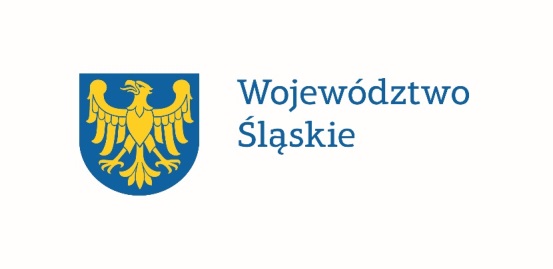 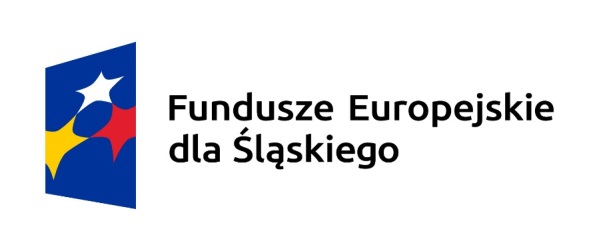 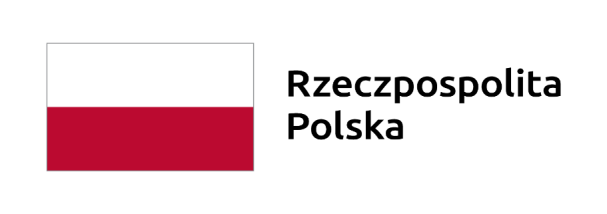 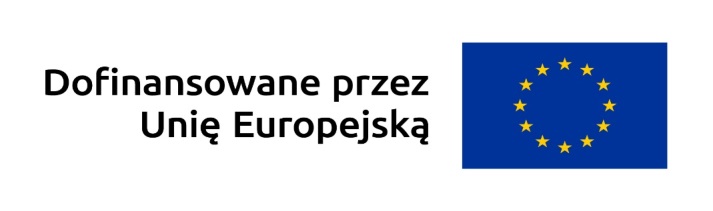 2023-05-15
ZASADY REALIZACJI PROJEKTÓWW RAMACH FE SL 2021-2027
Urząd Marszałkowski  Województwa Śląskiego 
Departament Europejskiego Funduszu Rozwoju Regionalnego
Planowany system zawarcia umowy o dofinansowanie
69
Termin na zawarcie umowy o dofinansowanie
termin na zawarcie umowy o dofinansowanie wynosi 3 miesiące od podjęcia uchwały w sprawie wyboru do dofinansowania
termin może zostać przedłużony o dodatkowe 3 miesiące na Twój uzasadniony wniosek lub z naszej inicjatywy - jeżeli zaistnieją obiektywne przesłanki do jego przedłużenia
zastrzegamy sobie prawo do przedłużenia terminu na zawarcie umowy o dofinansowanie w przypadku braku dostępności środków
jeżeli umowa nie zostanie podpisana w terminie 6 miesięcy od podjęcia uchwały w sprawie wyboru do dofinansowania - odmówimy jej zawarcia (dopuszcza się zmianę terminu w przypadku projektów realizowanych w partnerstwie publiczno-prywatnym - na indywidualny wniosek wnioskodawcy - za zgodą IZ FE)
dokumenty niezbędne do zawarcia umowy musisz złożyć w terminie umożliwiającym jej zawarcie. Niezłożenie wymaganych dokumentów w wyznaczonym przez nas terminie oznacza Twoją rezygnację z ubiegania się o dofinansowanie
70
Podpisanie umowy o dofinansowanie
Przygotowaną przez nas umowę w pierwszej kolejności podpisuje wnioskodawca.
Za datę podpisania umowy o dofinansowanie rozumie się datę złożenia ostatniego podpisu / kwalifikowalnego podpisu elektronicznego przez Członka Zarządu Województwa lub osobę upoważnioną ze strony Zarządu Województwa.
Zawarcie umowy o dofinansowanie może zostać poprzedzone kontrolą.
W przypadku wystąpienia nieprawidłowości kwota dofinansowania może zostać przez nas pomniejszona. Pomniejszenia możemy dokonać zarówno przed, jak i po podpisaniu umowy o dofinansowanie.
Co do zasady umowa zostanie zawarta w formie elektronicznej. Elektroniczna postać umowy musi zostać podpisana kwalifikowanym podpisem elektronicznym.
71
Kiedy umowa o dofinansowanie projektu NIE może zostać zawarta
Umowa o dofinansowanie projektu NIE może zostać zawarta w przypadku, gdy:
nie dokonałeś czynności wymaganych zgodnie z zapisami Regulaminu wyboru projektów,
zostałeś wykluczony z możliwości otrzymania dofinansowania na podstawie odrębnych przepisów,
zrezygnowałeś z dofinansowania,
doszło do unieważnienia postępowania w zakresie wyboru projektów.
W uzasadnionych przypadkach możemy odmówić podpisania umowy o dofinansowanie, np. jeśli zachodzi obawa wyrządzenia szkody w mieniu publicznym.
72
Zmiany w projekcie przed zawarciem umowy
jeżeli wystąpią okoliczności, które mogą mieć negatywny wpływ na wynik oceny Twojego projektu, możemy skierować go do ponownej oceny - zastosowanie znajdą wtedy zasady wyboru projektu do dofinansowania
okoliczności, które mogą mieć negatywny wpływ to takie, które skutkowałyby niespełnieniem kryteriów wyboru projektu, a w konsekwencji przyznaniem oceny negatywnej
73
Dokumenty do umowy o dofinansowanie
Oświadczenie o posiadanych rachunkach bankowych (formularz nr 1) 
składa wnioskodawca
w przypadku projektów partnerskich beneficjent (partner wiodący) zobowiązany jest wraz z pierwszym wnioskiem o płatność (WNP z wydatkami) dostarczyć oświadczenie o numerze rachunku, z którego będą ponoszone wydatki partnera projektu
do wskazanych rachunków bankowych należy dołączyć umowę z bankiem lub zaświadczenie z banku o prowadzonym rachunku bankowym
po podpisaniu umowy o dofinansowanie wnioskodawca zobowiązany jest do ponoszenia wydatków z wyodrębnionego rachunku bankowego do obsługi projektu (obowiązek ten nie dotyczy jednostek samorządu terytorialnego oraz Górnośląsko-Zagłębiowskiej Metropolii)
Oświadczenie o zabezpieczeniu 25% wydatków kwalifikowalnych pozbawionych wsparcia ze środków publicznych (dotyczy projektów objętych regionalną pomocą inwestycyjną) (formularz nr 2) 
składa wnioskodawca, a w przypadku projektów partnerskich oświadczenie jest składane przez partnera wiodącego
75
Oświadczenie o udzieleniu licencji niewyłącznej (formularz nr 3) 
składa wnioskodawca, a w przypadku projektów partnerskich oświadczenie jest składane przez partnera wiodącego oraz każdego z partnerów
podmiot realizujący projekt, w przypadku gdy jego realizacja została powierzona podmiotowi innemu niż wnioskodawca
Oświadczenie o niezaleganiu z podatkami i opłatami (formularz nr 4) 
składa wnioskodawca, a w przypadku projektów partnerskich jest składane przez partnera wiodącego oraz każdego z partnerów  
podmiot realizujący projekt, w przypadku gdy jego realizacja została powierzona podmiotowi innemu niż wnioskodawca
Oświadczenie o braku działań dyskryminujących (formularz nr 5) 
składa wnioskodawca
w przypadku, gdy wnioskodawcą jest podmiot kontrolowany przez jednostkę samorządu terytorialnego lub od niej zależny, wymóg dotyczy również tej jednostki samorządu terytorialnego
76
Oświadczenie o sytuacji ekonomicznej podmiotu, któremu ma być udzielone wsparcie (formularz nr 6)
składa wnioskodawca będący przedsiębiorcą w rozumieniu przepisów unijnych, a w przypadku projektów partnerskich oświadczenie jest składane przez partnera wiodącego oraz każdego z partnerów spełniających powyższy warunek
wraz z oświadczeniem należy dostarczyć sprawozdania finansowe lub inne równoważne dokumenty za trzy ostatnie lata obrotowe, potwierdzające że podmiot nie znajduje się w trudnej sytuacji finansowej – w przypadku kiedy nie załączono ich na etapie oceny wniosku o dofinansowanie lub gdy nie są dostępne na stronie ekrs.ms.gov.pl
obowiązek złożenia sprawozdań finansowych nie dotyczy jednostek samorządu terytorialnego oraz Górnośląsko-Zagłębiowskiej Metropolii
77
Formularz informacji przedstawianych przy ubieganiu się o pomoc inną niż pomoc de minimis lub pomoc de minimis w rolnictwie i rybołówstwie 
dotyczy projektów w których występuje pomoc publiczna
formularz składa wnioskodawca, a w przypadku projektów partnerskich oświadczenie jest składane przez partnera wiodącego
Formularz informacji przedstawianych przy ubieganiu się o pomoc de minimis 
dotyczy projektów w których występuje pomoc de minimis
formularz składa wnioskodawca, a w projektach partnerskich tożsamy wymóg dotyczy partnerów, gdy otrzymują oni pomoc de minimis
Dokumenty dotyczące oceny oddziaływania na środowisko /jeśli dotyczy/
dla przedsięwzięć mogących zawsze znacząco oraz potencjalnie znacząco oddziaływać na środowisko określonych we właściwym rozporządzeniu Rady Ministrów w sprawie przedsięwzięć mogących znacząco oddziaływać na środowisko ostateczną decyzję o środowiskowych uwarunkowaniach. Jeśli była przeprowadzana dla całości/części projektu ponowna ocena oddziaływania na środowisko należy również przedłożyć dokumenty dot. ponownej oceny.
78
Ostateczne dokumenty zezwalające na rozpoczęcie inwestycji zgodnie z przepisami prawa /jeśli dotyczy/
należy je złożyć gdy nie zostały załączone na etapie oceny wniosku o dofinansowanie lub w przypadku gdy decyzja nie zawierała adnotacji o ostateczności 
W przypadku projektów niekonkurencyjnych lub realizowanych w oparciu o PFU, a także w partnerstwie publiczno-prywatnym, dokumenty należy złożyć najpóźniej do dnia złożenia pierwszego wniosku o płatność, w którym beneficjent przedkłada wydatki do rozliczenia. 
gdy dokumentem zezwalającym na rozpoczęcie realizacji inwestycji jest zgłoszenie robót budowlanych wnioskodawca jest zobowiązany do przedłożenia dokumentu wraz z informacją wnioskodawcy o braku sprzeciwu organu administracji architektoniczno-budowlanej wobec zgłoszenia inwestora
w przypadku decyzji o pozwoleniu na budowę, dla której upłynęły więcej niż 3 lata od dnia, w którym decyzja stała się ostateczna wnioskodawca zobowiązany jest do załączenia odwzorowania cyfrowego pierwszej strony stosownego dziennika budowy oraz strony z pierwszym i ostatnim wpisem w dzienniku budowy dotyczącym zakresu projektu
w przypadku realizowania inwestycji zgodnie z przepisami Ustawy z dnia 10 kwietnia 2003 r. o szczególnych zasadach przygotowania i realizacji inwestycji w zakresie dróg publicznych:
decyzję o zezwoleniu na realizację inwestycji drogowej, której nadano rygor natychmiastowej wykonalności (decyzja nie musi być ostateczna)
ostateczną decyzję o zezwoleniu na realizację inwestycji drogowej, jeżeli nie nadano jej rygoru natychmiastowej wykonalności
79
Harmonogram składania wniosków o płatność
 składa wnioskodawca w systemie LSI.
 Informacja o wyborze zabezpieczenia prawidłowej realizacji umowy
nie dotyczy jednostek sektora finansów publicznych albo fundacji, których jedynym fundatorem jest Skarb Państwa, a także Banku Gospodarstwa Krajowego
formy zabezpieczeń zostały wskazane w rozporządzeniu Ministra Rozwoju i Finansów z 21 września 2022 r. w sprawie zaliczek w ramach programów finansowanych z udziałem środków europejskich (Dz. U. z 2022 r. poz. 2055) 
termin wniesienia zabezpieczenia to 30 dni kalendarzowych od dnia zawarcia umowy. Dopuszczamy wniesienie zabezpieczenia prawidłowej realizacji umowy w terminie późniejszym niż 30 dni kalendarzowych od dnia zawarcia umowy, ale nie później niż do dnia złożenia przez Ciebie pierwszego wniosku o płatność
jeśli nie wniesiesz zabezpieczenia w wymaganej formie i terminie możemy rozwiązać umowę  ze skutkiem natychmiastowym o czym informujemy Cię w formie pisemnej wraz z uzasadnieniem
80
Informacja o wyborze zabezpieczenia prawidłowej realizacji umowy
Zabezpieczenie ustanawiane jest na okres od dnia zawarcia umowy do upływu okresu trwałości projektu. Ponosisz koszty ustanowienia, zmiany i wykreślenia zabezpieczenia oraz wszelkie inne koszty związane z zabezpieczeniem.
IZ FE SL może podjąć decyzję o weryfikacji i zmianie wybranej przez Ciebie formy zabezpieczenia na każdym etapie realizacji projektu.
IZ FE SL zastrzega sobie także prawo do odmowy przyjęcia zabezpieczenia w wybranej przez Ciebie formie, stosownie do oceny jakości zabezpieczenia oraz wiarygodności i zdolności płatniczych.
W przypadku, jeżeli prawidłowo wypełnisz wszelkie zobowiązania określone w umowie, zwrócimy ustanowione zabezpieczenie po upływie okresu trwałości projektu.
81
Dokumenty potwierdzające wartość otrzymanych środków ze źródeł zewnętrznych /jeśli dotyczy/
składa wnioskodawca, a w przypadku projektów partnerskich dokumenty są składane przez partnera wiodącego oraz każdego z partnerów, którzy otrzymali środki ze źródeł zewnętrznych na realizację przedmiotowego projektu.
Dokumenty potwierdzające posiadanie środków na zabezpieczanie wkładu własnego zgodne z zapisami Instrukcji wypełniania wniosku o dofinansowanie projektu (nie dotyczy jednostek samorządu terytorialnego i Górnośląsko-Zagłębiowskiej Metropolii)
składa wnioskodawca, a w przypadku projektów partnerskich dokumenty są składane przez partnera wiodącego oraz każdego z partnerów – zgodnie z montażem finansowym we wniosku o dofinansowanie 
kiedy wnioskodawcą jest jednostka samorządu terytorialnego lub Górnośląsko-Zagłębiowska Metropolia, a partnerem podmiot, który nie jest zwolniony z obowiązku złożenia dokumentów – podmiot ten składa dokumenty potwierdzające posiadanie środków na zabezpieczenie wkładu własnego
w przypadku gdy realizacja projektu rozpoczęła się i poniesiono wydatki wartość zabezpieczenia wkładu własnego może być pomniejszona o wartość tych wydatków oraz o wartość środków otrzymanych ze źródeł zewnętrznych z zastrzeżeniem, że muszą stanowić koszty kwalifikowalne inwestycji
82
Przyjęte formy zabezpieczenia wkładu własnego
co najmniej trzymiesięczna lokata terminowa (dokument potwierdzający lokatę powinien zawierać informację o terminie założenia lokaty wraz z terminem jej zapadalności),
promesa bankowa (w przypadku promesy warunkowej dokument będzie podlegał indywidualnej ocenie i akceptacji IZ FE SL w zakresie wskazanych przez bank warunków),
wyciąg z wyodrębnionego na realizację projektu rachunku bankowego beneficjenta wskazujący wartość, co najmniej wkładu własnego wraz z oświadczeniem o wykorzystaniu środków na cele projektu,
WPF lub uchwała budżetowa podjęta przez organ założycielski pełniący nadzór i kontrolę nad podmiotem realizującym zadania JST,
uchwała (lub oświadczenie w przypadku organu jednoosobowego) właściwego organu określająca zadanie, na które przeznaczone są środki finansowe,
umowa kredytowa,
zawarta umowa ppp (dla projektów hybrydowych).
83
Pełnomocnictwo do podpisania umowy o dofinansowanie zawieranej w ramach FE SL 2021-2027
pełnomocnictwo powinno zawierać imię i nazwisko oraz numer PESEL i zakres pełnomocnictwa.Nie należy wskazywać w pełnomocnictwie numeru i serii dowodu osobistego.
Dokumenty wynikające z instrukcji wypełniania wniosku o dofinansowanie projektu stanowiącej załącznik do regulaminu naboru wniosków  o dofinansowanie projektów w ramach FE SL 2021-2027.
84
Dokumenty składane z podpisaną umową o dofinansowanie
Oświadczenie o kwalifikowalności VAT (formularz nr 7)
składa wnioskodawca, a w przypadku projektów partnerskich dokument składa  partner wiodący oraz każdy z partnerów – zgodnie z montażem finansowym we wniosku o dofinansowanie 
dotyczy projektów, gdzie całkowity koszt projektu z VAT wynosi co najmniej 5 000 000 euro i VAT jest kosztem kwalifikowalnym oraz dla projektów z pomocą państwa (bez względu na ich wartość).
w przypadku projektów własnych oświadczenie należy dostarczyć z pozostałymi dokumentami niezbędnymi do podjęcia decyzji o dofinansowaniu.
Wniosek o dodanie osoby uprawnionej zarządzającej projektem po stronie beneficjenta (formularz nr 8)
składa wnioskodawca, 
w przypadku projektów własnych oświadczenie należy dostarczyć z pozostałymi dokumentami niezbędnymi do podjęcia decyzji o dofinansowaniu
85
Dokumenty składane w dniu zawarcia umowy o dofinansowanie
Oświadczenie o trudnej sytuacji finansowej /jeśli dotyczy/ (formularz nr 9)
składa wnioskodawca, a w przypadku projektów partnerskich oświadczenie jest składane przez partnera wiodącego oraz każdego z partnerów w przypadku gdy są przedsiębiorcami w rozumieniu przepisów unijnych
Oświadczenie o otrzymanej pomocy de minimis, (formularz nr 10) lub zaświadczenie o otrzymanej pomocy de minimis /jeśli dotyczy/
składa wnioskodawca, a w przypadku projektów partnerskich oświadczenie jest składane przez partnera wiodącego oraz partnerów projektu, którym zostanie udzielona pomoc de minimis w projekcie
jeżeli wnioskodawca nie otrzymał wcześniej pomocy de minimis składa oświadczenie w tym zakresie w piśmie przekazującym dokumenty
O dniu zawarcia umowy o dofinansowanie / podjęcia decyzji o dofinansowaniu wnioskodawca zostanie poinformowany przez IZ FE SL.
86
Zmiany na etapie realizacji projektu
W trakcie realizacji projektu, już po podpisaniu umowy o dofinansowanie, może się okazać, że konieczne będzie wprowadzenie zmian do wniosku o dofinansowanie lub umowy o dofinansowanie.
Część z wprowadzanych przez Ciebie zmian będzie wymagała naszej wcześniejszej zgody.
Zgłaszanie zmian wymaga formy pisemnej, a zmiany mogą być inicjowane zarówno przez Ciebie jak i przez nas. Składane przez Ciebie dokumenty powinny zostać przygotowane w sposób rzetelny i możliwy do weryfikacji.  
W każdym przypadku wprowadzane zmiany nie powinny wpływać negatywnie na cel projektu, wskaźniki produktu i rezultatu oraz zmieniać głównych założeń wniosku o dofinansowanie i na Tobie spoczywa ciężar dowodu zaistnienia powyższych okoliczności.
Pamiętaj, że wskazane przez nas przykłady mają Ci ułatwić zrozumienie zakresu możliwych zmian, a każdy przypadek będziemy rozpatrywać indywidualnie.
88
Zmiana okresu realizacji projektu
wymaga zgłoszenia oraz uzyskania zgody,
zgłaszasz ją nie później niż do dnia zakończenia realizacji projektu, pod rygorem uznania wydatków za niekwalifikowalne, 
gdy umowę o dofinansowanie zawarto po terminie zakończenia wskazanym we wniosku o dofinansowanie, zmiany dotyczące okresu realizacji projektu powinieneś zgłosić nie później niż 30 dni od podpisania umowy o dofinansowanie,
w szczególnie uzasadnionych przypadkach możesz zgłosić zmianę okresu realizacji projektu po terminie zakończenia realizacji projektu pod warunkiem, że:
kwalifikowalny zakres rzeczowy został wykonany w okresie wskazanym w umowie o dofinansowanie oraz
wydatki związane z realizacją projektu zostały poniesione.
Na potwierdzenie powyższego możemy zażądać stosownych dokumentów.
89
Zmiany rzeczowe i zmiany kosztów w projekcie objętym pomocą publiczną/pomocą de minimis
Każda zmiana w projekcie nieobjętym pomocą publiczną/pomocą de minimis, która może mieć wpływ na jej wystąpienie, wymaga od Ciebie ponownego przenalizowania udzielonego wsparcia przez przesłanki wynikające z art. 107 ust. 1 Traktatu o Funkcjonowaniu Unii Europejskiej. Przy udzielaniu pomocy publicznej/pomocy de minimis muszą być spełnione wszystkie warunki podstawy prawnej,   w oparciu o które będzie udzielone wsparcie, w tym odnoszące się do efektu zachęty (jeśli dotyczy).
W przypadku projektu objętego pomocą publiczną niedopuszczalne są:
co do zasady wszystkie zmiany w zakresie kosztów kwalifikowalnych w projekcie po rozpoczęciu prac nad projektem, niezależnie, czy są związane z rozszerzeniem zakresu projektu czy też nie – zwiększenie/zmiana zakresu rzeczowego projektu po rozpoczęciu prac nad projektem (bez względu, czy wynika to z przyczyn niezależnych od beneficjenta) stoi w sprzeczności z efektem zachęty, 
zmiany prowadzące do zwiększenia całościowej wartości pomocy publicznej dla projektu lub intensywności wsparcia – zmiany te naruszają efekt zachęty. 
W przypadku powstania oszczędności w projekcie objętym pomocą publiczną, niedozwolone jest, aby wielkość tych oszczędności obejmować podstawą prawną wybranej pomocy. Pomoc publiczna udzielana jest na jasno określone wydatki wpisujące się katalog kosztów kwalifikowanych w ramach określonej podstawy prawnej.
90
Zmiany rzeczowe w projekcie
zgłaszasz je nie później niż do dnia zatwierdzenia wniosku o płatność końcową,
mogą obejmować swoim zakresem zarówno roboty budowlane jak i zaplanowane we wniosku aplikacyjnym wyposażenie. 
Pamiętaj, że akceptacja: 
robót zamiennych,
robót / dostaw / usług wynikających z zamówień dodatkowych / uzupełniających,
zmienionych parametrów technicznych (kiedy zmieniasz ilość zaplanowanego sprzętu / urządzeń / wyposażenia i musisz uzyskać naszą zgodę),
zmiany elementów wskazanych na etapie aplikacyjnym na inne o podobnych funkcjach,
nie jest równoznaczna ze stwierdzeniem prawidłowości robót w kontekście przepisów ustawy PZP lub zasady konkurencyjności, o której mowa w Wytycznych dotyczących kwalifikowalności wydatków na lata 2021-2027. Ten zakres będzie badany na etapie kontroli projektu.
91
Zmiany rzeczowe w projekcie  Roboty zamienne
wymagają zgłoszenia oraz uzyskania zgody,
konieczność wykonania robót zamiennych może wynikać m.in.:
z przyczyn technologicznych, ekonomicznych, 
zmiany materiałów / sposobu wykonania określonych robót / dostaw / usług, gdy w okresie realizacji projektu:
zmieniła się np. Polska Norma, przepisy prawa,
nowa technologia wykonania jest bardziej efektywna,
zaprojektowane roboty są niemożliwe do przeprowadzenia.
92
Roboty zamienne
93
Zmiany rzeczowe w projekcie  Roboty / dostawy / usługi wynikające z zamówień dodatkowych / uzupełniających
wymagają zgłoszenia oraz uzyskania zgody,
możemy uznać za koszt kwalifikowalny roboty / dostawy / usługi wynikające z zamówień dodatkowych / uzupełniających,
uznając roboty / dostawy / usługi / wynikające z zamówień dodatkowych / uzupełniających za kwalifikowalne będziemy się kierować zasadą,                      że przeprowadzanie ww. robót / dostaw / usług / okazało się niezbędne w  trakcie realizacji zamówienia podstawowego,
w szczególnie uzasadnionych przypadkach, możemy uznać za koszt kwalifikowalny roboty / dostawy / usługi jeżeli są one uzasadnione                      i niezbędne do prawidłowego zrealizowania projektu, a tym samym            do osiągniecia celu projektu jak i wskaźników.
94
Roboty / dostawy / usługi wynikające z zamówień dodatkowych / uzupełniających
95
Zmiany rzeczowe w projekcie Zmiana parametrów technicznych
nie wymaga zgłoszenia, 
masz możliwość wprowadzania zmian w zakresie parametrów sprzętu / urządzeń / wyposażenia zaplanowanych do zakupu w ramach wniosku              o dofinasowanie - pod warunkiem, że kupujesz sprzęt / urządzenia /wyposażenie zaplanowane we wniosku o dofinasowanie w takiej samej ilości   i do wysokości wydatków kwalifikowalnych zaplanowanych we wniosku aplikacyjnym na wykonanie przedmiotowego zakresu prac.
Pamiętaj 
zmiana parametrów technicznych nie może zmieniać pierwotnych funkcji sprzętu / urządzeń / wyposażenia,
parametry nie powinny być gorsze od założonych,
w przypadku zmiany ilości zaplanowanego sprzętu / urządzeń / wyposażenia musisz uzyskać naszą zgodę.
96
Zmiany rzeczowe w projekcie Zmiana parametrów technicznych
Przykłady:
kupujesz sprzęt / urządzenia / wyposażenie zaplanowane na etapie aplikacyjnym, ale o innej specyfikacji technicznej, np.:
sprzęt komputerowy o innych parametrach, 
kuchenka gazowa czteropalnikowa zamiast trzypalnikowej, 
wyposażenie meblowe o innych wymiarach, 
okna o innym współczynniku przenikania ciepła, 
wyposażenie o podobnych właściwościach, na przykład fotel zamiast sofy, regał zamiast szafy.
Sprzęt / urządzenia / wyposażenie o innych parametrach technicznych możesz:
rozliczyć do wysokości wydatków kwalifikowalnych zaplanowanych we wniosku aplikacyjnym na wykonanie przedmiotowego zakresu prac.
97
Zmiany rzeczowe w projekcie Zmiana sprzętu / urządzeń / wyposażenia wskazanych na etapie aplikacyjnym na inne
wymaga zgłoszenia oraz uzyskania zgody,
konieczne będzie szczegółowe wyjaśnienia powodu zmiany sprzętu / urządzeń / wyposażenia. 
Pamiętaj
w przypadku projektów, gdzie sprzęt / urządzenie / wyposażenie miały zostać zakupione dla określonej grupy docelowej nie może ona ulec zmianie.
98
Zmiana sprzętu / urządzeń / wyposażenia wskazanych na etapie aplikacyjnym na inne
99
Zmiany rzeczowe w projekcie grantowym / parasolowym
zmiany te wymagają zgłoszenia oraz uzyskania naszej zgody
możesz wprowadzić zmianę:
mocy instalacji zaplanowanej w projekcie,
ilości instalacji zaplanowanej w projekcie,
źródła energii w ramach danego rodzaju energii planowanego w projekcie, na przykład zmiana źródła energii cieplnej na inne źródło energii cieplnej, jeżeli:
zmiany nie wpłynęłyby na wynik oceny projektu w sposób, który skutkowałby negatywną oceną projektu, albo 
zmiany wynikają z wystąpienia okoliczności niezależnych od beneficjenta, których nie mógł przewidzieć, działając z należytą starannością oraz zmieniony projekt w wystarczającym stopniu będzie przyczyniał się do realizacji celu projektu i programu.
w przypadku zmiany zakresu rzeczowego jesteś zobowiązany do monitorowania wskaźników produktu i rezultatu. Wartości wskaźników produktu i rezultatu po zmianach wyliczasz tą samą metodą co wskaźniki planowane do osiągnięcia we wniosku o dofinansowanie w wersji wybranej do dofinansowania. Oświadczenie dotyczące zastosowania tożsamej metody dołączasz do opisu zmiany wraz z przeliczeniem wskaźników.
100
Zmiany rzeczowe w projekcie grantowym / parasolowymRozbudowa instalacji OZE (wykonanej ze środków UE na lata 2021-2027) ze środków własnych
grantobiorca / odbiorca końcowy może zamontować, z własnych środków, dodatkowe elementy niebędące przedmiotem projektu (na przykład niezaplanowana rekuperacja, dodatkowe panele fotowoltaiczne),
rozbudowa jest traktowana jako koszt poza projektem, w związku z tym nie musisz jej ujmować kosztach niekwalifikowalnych projektu
101
Zmiany rzeczowe w projekcie grantowym / parasolowymRozbudowa instalacji OZE (wykonanej ze środków UE na lata 2021-2027) ze środków własnych
Grantobiorca / odbiorca końcowy może rozbudować instalację fotowoltaiczną na własny koszt (np. rozbudowa instalacji fotowoltaicznej o mocy 3 kW, zaplanowanej do realizacji w ramach projektu, o dodatkowe 2 kW): 
bez konieczności zakupu inwertera o większej mocy, to jest do maksymalnej mocy inwertera, który był przedmiotem dofinansowania, lub 
z instalacją odrębnego inwertera, dla rozbudowanej instalacji;
Grantobiorca może rozbudować instalację fotowoltaiczną na własny koszt i kupić jeden inwerter o większej mocy dla całej instalacji:
jeśli wydatek dotyczący inwertera nie został jeszcze rozliczony we wniosku o płatność to istnieje możliwość jego wymiany – koszt zakupu inwertera o większej mocy może być uznany jako kwalifikowalny tylko w części związanej z projektem, 
jeśli wydatek dotyczący inwertera został rozliczony we wniosku o płatność jesteś zobowiązany do zwrotu wypłaconych środków z dofinasowania wraz z odsetkami liczonymi jak dla zaległości podatkowych od dnia wypłaty do dnia zwrotu (zgodnie z artykułem 207 Ustawy o finansach publicznych). Środki zwrócone pomniejszają współfinansowanie z UE dla danego projektu. Nowy inwerter zostanie uznany jako koszt kwalifikowalny tylko w części związanej z projektem i w przypadku posiadania oszczędności w projekcie.
102
Zmiany rzeczowe w projekcie grantowym / parasolowymRozbudowa posiadanej już instalacji OZE
grantobiorca / odbiorca końcowy może rozbudować posiadaną już instalację OZE o dodatkowe elementy.
przykład
rozbudowa posiadanej już instalacji fotowolt., o mocy 3 kW, o dodatkowe 2 kW,
zakup paneli fotowoltaicznych gdy posiadasz już pompę ciepła.
Grantobiorca / odbiorca końcowy może rozbudować posiadaną już instalację fotowoltaiczną:
bez konieczności zakupu inwertera o większej mocy, to jest do maksymalnej mocy inwertera, który już posiada, lub
zainstalować odrębny inwerter, dla rozbudowanej instalacji, lub
Grantobiorca może rozbudować instalację fotowoltaiczną na własny koszt i kupić jeden inwerter o większej mocy dla całej instalacji. W tym przypadku koszt inwertera może być uznany jako kwalifikowalny tylko w części związanej z projektem realizowanym ze środków UE na lata 2021-2027.
103
Zmiany rzeczowe w projekcie grantowym / parasolowymPodsumowanie
Pamiętaj
prawidłowość wprowadzenia zmian zakresu rzeczowego spoczywa na Tobie i nie może naruszać zasady równego traktowania grantobiorców / odbiorców końcowych,
możliwość wprowadzenia zmian jest również uzależniona od zapisów regulaminu naboru i realizacji projektu grantowego / parasolowego i umowy o powierzenie grantu / umowy zawieranej między beneficjentem a odbiorcą końcowym,
w przypadku projektów grantowych / parasolowych, w których udzielane granty / wsparcie nie jest pomocą de minimis musisz mieć na uwadze, aby:
moc, to jest zdolność wytwórcza instalacji nie przekraczała realnego zapotrzebowania na energię danego mieszkańca - czyli nie była przewymiarowana oraz 
wytworzona energia była zużywana na potrzeby własne o charakterze niegospodarczym,
grant może być wypłacony po zrealizowaniu całego zakresu wskazanego w umowie o powierzenie grantu,
wartość grantu przekazanego grantobiorcy nie może przekroczyć równowartości w złotych 200 000 euro.
104
Zmiana kosztów projektu
zgłaszasz ją nie później niż do dnia zatwierdzenia wniosku o płatność końcową - sugerujemy jednak, abyś zgłosił zmiany i uzyskał nasze stanowisko przed złożeniem wniosku o płatność końcową (pozwoli to sprawnie rozliczyć wniosek).
jeżeli projekt zakończy się niższą kwotą nie ma konieczności zgłaszania i aneksowania umowy - możesz złożyć wniosek o płatność końcową.
105
Zmiana kosztów projektuPrzesunięcia środków pomiędzy wydatkami kwalifikowalnymi
wymagają zgłoszenia oraz uzyskania zgody, 
w celu podjęcia decyzji musisz dostarczyć, w szczególności:
umowę/y z wykonawcą / aneks/y do umowy/ów z wykonawcą, lub
informację, że po ponownym szacowaniu wartości zamówienia kwota wydatków zaplanowanych we wniosku o dofinansowanie uległa zmianie oraz dysponujesz dokumentami, które to potwierdzają, lub
informację, że najkorzystniejsza oferta złożona w postępowaniu przetargowym uległa zmianie i dysponujesz dokumentami, które to potwierdzają, oraz
formularz zgłaszania zmian.
106
Zmiana kosztów projektuPrzesunięcia środków pomiędzy wydatkami kwalifikowalnymi
Pamiętaj:
jeżeli chcesz przesunąć środki na podstawie ponownego szacowania / oferty to musisz nam przesłać informację dotyczącą wydatku z którego i na który przenosisz,
przykład: zaplanowałeś wykonanie robót budowlanych i wyposażenia o jednakowej wartości 100 zł. Po ponownym oszacowaniu wartości zamówienia / otrzymaniu oferty wartość robót budowlanych wzrosła i wynosi 120 zł, a wartość wyposażenia spadła i wynosi 80 zł. Masz możliwość przesunięcia środków z wyposażenia na roboty budowlane.
przy przesuwaniu środków nie możesz przekroczyć dopuszczalnych limitów wynikających z dokumentów programowych, maksymalnej intensywności pomocy publicznej oraz poziomu dofinansowania określonego dla danego wydatku.
107
Zmiana kosztów projektuPrzesunięcia środków pomiędzy wydatkami kwalifikowalnymi
Pamiętaj także, że:
nie możesz przesuwać oszczędności pomiędzy wydatkami stanowiącymi koszty bezpośrednie do wydatków stanowiących koszty pośrednie i odwrotnie,
nie możesz przesuwać oszczędności pomiędzy różnymi rodzajami pomocy publicznej,                za wyjątkiem pomocy, dla której nie obowiązuje wymóg wywoływania efektu zachęty, to jest:
Rozporządzenie Ministra Funduszy i Polityki Regionalnej w sprawie udzielania pomocy inwestycyjnej na kulturę i zachowanie dziedzictwa kulturowego w ramach regionalnych programów na lata 2021-2027, 
Rozporządzenie (WE) nr 1370/2007 Parlamentu Europejskiego i Rady z dnia 23 października 2007 r. dotyczące usług publicznych w zakresie kolejowego i drogowego transportu pasażerskiego oraz uchylające rozporządzenia Rady (EWG) nr 1191/69 i (EWG) nr 1107/70,
Decyzję Komisji 2012/21/EU z dnia 20 grudnia 2011 r. w sprawie stosowania art. 106 ust. 2 Traktatu o funkcjonowaniu Unii Europejskiej do pomocy państwa w formie rekompensaty          z tytułu świadczenia usług publicznych, przyznawanej przedsiębiorstwom zobowiązanym        do wykonywania usług świadczonych w ogólnym interesie gospodarczym.
108
Zmiana kosztów projektuWykorzystanie oszczędności
wymaga zgłoszenia oraz uzyskania zgody, 
możliwe przypadki:
niewykonanie zakresu projektu bez wpływu na wskaźniki
W przypadku, kiedy nie wykonałeś części zadań lub wydatków – co nie ma wpływu na wskaźniki produktu, rezultatu i cel projektu – środki zaplanowane na ich pokrycie możesz przesunąć na inne zadania lub wydatki. Środki te nie pomniejszają wartości wydatków kwalifikowalnych i nie stanowią ograniczenia rzeczowego w projekcie
przykład: W trakcie realizacji robót budowlanych okazuje się, że nie ma konieczności wykonania wzmocnienia ścian. Jednocześnie, w ramach pozostałych zaplanowanych robót budowlanych kwota na ich pokrycie jest niewystarczająca. Środki zaplanowane na wzmocnienie ścian nie pomniejszają wartości kosztów kwalifikowalnych i można je wykorzystać w ramach projektu.
Każdy przypadek będziemy rozpatrywać indywidualnie w zakresie wpływu na cel projektu oraz istotnego znaczenia dla projektu. Różnice obmiarowe nie stanowią ograniczenia rzeczowego.
109
Zmiana kosztów projektuWykorzystanie oszczędności
ograniczenie rzeczowe wpływające na wskaźniki
W przypadku, kiedy nie wykonałeś części zadań lub wydatków – co ma wpływ na wskaźniki produktu, rezultatu i / lub cel projektu – niewykorzystane środki mogą pomniejszyć wartość wydatków kwalifikowalnych i stanowić ograniczenie rzeczowe w projekcie.

Każdy przypadek będziemy rozpatrywać indywidualnie w zakresie wpływu na cel projektu oraz istotnego znaczenia dla projektu. Różnice obmiarowe nie stanowią ograniczenia rzeczowego.
110
Zmiana kosztów projektuWykorzystanie oszczędności
realizacja zakresu projektu ze środków własnych
W przypadku, kiedy wygenerowałeś środki na skutek rezygnacji z realizacji części projektu w ramach kosztów kwalifikowalnych - jeżeli zrealizujesz ten zakres w ramach środków własnych – środki wygenerowane nie pomniejszają wartości kosztów kwalifikowalnych i możesz je wykorzystać w ramach projektu.
111
Zmiana kosztów projektuZmiana montażu finansowego
wymaga zgłoszenia oraz uzyskania zgody, 
jeżeli na realizację projektu otrzymałeś środki publiczne na podstawie innej umowy lub umów na finansowanie wkładu własnego musisz uwzględnić te środki w montażu finansowym – w zależności od źródła pochodzenia środków, 
będziemy weryfikować wartość otrzymanych środków publicznych w odniesieniu do sumarycznej wartości wkładu własnego dla projektu,
przykład:
środki pochodzące m.in. z dotacji z funduszy celowych np. środki NFOŚiGW, WFOŚiGW oraz umorzenia pożyczek wykazujesz w montażu finansowym, w pozycji „inne publiczne”,
pożyczki nieumarzalne wykazujesz w pozycjach właściwych dla wnioskodawcy / beneficjenta, który spłaci daną pożyczkę.
112
Zmiana kosztów projektuZmiana montażu finansowego
Pamiętaj:
wysokość środków publicznych przekraczająca wartość wkładu własnego skutkuje obniżeniem wartości dofinansowania. Środki, które powodują obniżenie dofinansowania to środki publiczne otrzymane bezzwrotnie, między innymi dotacje oraz umorzenia pożyczek.
113
Zmiana kosztów projektuZmiana kosztu całkowitego - kwalifikowalność VAT
wymaga zgłoszenia oraz uzyskania zgody,
jeżeli wartość projektu (łączny koszt) jest mniejsza niż 5 000 000 euro z VAT, podatek VAT jest wydatkiem kwalifikowalnym z uwzględnieniem zasad dotyczących projektów objętych pomocą publiczną,
kiedy w trakcie realizacji projektu jego wartość wzrośnie do wysokości 5 000 000 euro (lub więcej), w celu zbadania kwalifikowalności podatku od towarów i usług, będziemy Cię prosić o dostarczenie oświadczenia. Indywidualną interpretację prawa podatkowego będziesz musiał dostarczyćna etapie składania pierwszego wniosku o płatność, 
jeżeli realizujesz projekt w partnerstwie (w tym również PPP) o dostarczenie oświadczenia i indywidualnej interpretacji prawa podatkowego będziemy także prosić partnera projektu / partnera prywatnego.
114
Zmiana kosztów projektuZmiana kosztu całkowitego - kwalifikowalność VAT
dla projektów o wartości 5 000 000,00 euro (lub więcej):
możemy uznać wydatki poniesione na podatek od towarów i usług za kwalifikowalne, tylko w przypadku, jeśli Ty i inny podmiot zaangażowany w projekt, a wykorzystujący do działalności opodatkowanej produkty będące efektem realizacji projektu (zarówno w fazie realizacyjnej jak i operacyjnej) nie masz prawnej możliwości ich odzyskania na poziomie projektu,
potencjalna prawna możliwość odzyskania podatku VAT wyklucza uznanie go za wydatek kwalifikowalny, nawet jeśli faktycznie zwrot nie nastąpił, np. ze względu na niepodjęcie przez Ciebie czynności zmierzających                 do realizacji tego prawa.
115
Zmiana kosztów projektuZmiana kosztu całkowitego - kwalifikowalność VAT
w przypadku, gdy masz możliwość częściowego odzyskania podatku VAT jego kwalifikowalność będzie przez nas określana w następujący sposób:
jeśli masz możliwość odzyskać podatek VAT od 2% do 20% (włącznie), to podatek VAT kwalifikowalny będzie według stałych wartości procentowych to znaczy 80% podatku VAT uznamy jako kwalifikowalne w projekcie, a 20% będzie niekwalifikowalne. Wartości procentowe będą niezmienne i będą niezależne od rzeczywistego rozliczenia z urzędem skarbowym, 
jeśli masz możliwość odzyskać podatek VAT powyżej 20%, to wartość wydatków kwalifikowalnych tytułem podatku VAT będzie zgodna z rzeczywistą wartością określoną na podstawie przepisów ustawy o podatku od towarów i usług,
do przeliczenia łącznego kosztu projektu będziemy się posługiwać miesięcznym obrachunkowym kursem wymiany walut stosowanym przez KE, aktualnym w dniu zawarcia aneksu do umowy wynikającego ze zmiany łącznego kosztu projektu.
116
Zmiana kosztów projektuZmiana kosztu całkowitego - kwalifikowalność VAT
z uwagi na konieczność monitorowania kwalifikowalności podatku od towarów i usług przy aktualizacji kosztów będziemy Cię prosić o zaktualizowanie wartości kosztów całkowitych
do kosztu całkowitego wliczamy, między innymi:
roboty dodatkowe wynikające z prac kwalifikowalnych,
wydatki podlegające limitom, które przekroczyły limit,
podatek VAT jeśli jest kosztem niekwalifikowalnym w projekcie,
wydatki nierozerwalnie związane z realizacją projektu.
117
Zmiana kosztów projektuZwiększenie dofinansowania
wymaga zgłoszenia oraz uzyskania zgody 
możesz wnioskować o zwiększenie:
procentu lub/i kwoty dofinansowania
kosztów kwalifikowalnych i kwoty dofinansowania
będziemy analizować możliwość zwiększenia kwoty lub / i procentu dofinansowania m.in. w przypadku gdy:
ponowne szacowanie wartości zamówienia lub/i
oferta złożona przez wykonawcę / ów lub/i
wartość podpisanej / ych umowy / umów z wykonawcą / ami, 
przekroczy wysokość wydatków dotyczących danego zamówienia, które zaplanowałeś we wniosku o dofinansowanie.
118
Zmiana kosztów projektuZwiększenie dofinansowania
Przy zwiększaniu dofinansowania do maksymalnego poziomu możliwego dla danego projektu będziemy uwzględniać w szczególności ograniczenia / limity  wynikające z dokumentów programowych Regulaminu wyboru projektów czy Szczegółowego Opisu Priorytetów oraz dostępność środków.
119
Zmiana kosztów projektuZwiększenie dofinansowania
w celu przeprowadzenia analizy musisz dostarczyć, w szczególności:
umowę/y z wykonawcą / aneks/y do umowy/ów z wykonawcą, lub
informację, że po ponownym szacowaniu wartości zamówienia kwota wydatków zaplanowanych we wniosku    o dofinansowanie uległa zmianie oraz dysponujesz dokumentami, które to potwierdzają, lub
informację, że najkorzystniejsza oferta złożona w postępowaniu przetargowym uległa zmianie oraz dysponujesz dokumentami, które to potwierdzają,
formularz zgłaszania zmian

Pamiętaj
zwiększenie dofinansowania nie będzie możliwe dla wydatków objętych pomocą publiczną, jeżeli spowodowałoby naruszenie zasad dotyczących udzielania pomocy. Wyjątek stanowią projekty objęte pomocą publiczną, dla której       nie obowiązuje wymóg wywoływania efektu zachęty, 
będzie badany wpływ zwiększenia dofinansowania na punktację jaką projekt otrzymałby w ramach oceny (jeśli dotyczy). Punktacja projektu musi być wyższa od punktacji jaką osiągnął pierwszy projekt niewybrany pierwotnie do dofinansowania. Jeśli punktacja będzie równa punktacji jaką osiągnął pierwszy projekt niewybrany pierwotnie do dofinansowania zastosujemy kryteria rozstrzygające.
Zwiększone dofinansowanie zostanie przyznane pod warunkiem spełnienia wszystkich powyższych warunków i po uzyskaniu zgody Instytucji Zarządzającej FE SL 2021-2027.
120
Zmiana kosztów projektuWydatki niekwalifikowalne
w przypadku uznania wydatków za niekwalifikowalne, środków zaplanowanych na ich pokrycie nie możesz przesunąć na inne zadania lub wydatki. Środki te pomniejszają wartość wydatków kwalifikowalnych. 
przykład:
We wniosku aplikacyjnym ująłeś wydatki dotyczące nagród jubileuszowych dla personelu projektu. Nagrody jubileuszowe stanowią koszt niekwalifikowalny, a środków na nie zaplanowanych nie możesz przesunąć na inne zadania lub wydatki. Środki te pomniejszają wartość wydatków kwalifikowalnych.
121
Mechanizm racjonalnych usprawnień
jeżeli planujesz wprowadzenie mechanizmu racjonalnych usprawnień (np. dostosowanie infrastruktury do potrzeb osób z niepełnosprawnościami), będziemy podejmować decyzję w tym zakresie biorąc pod uwagę zasadność i racjonalność poniesienia dodatkowych kosztów
w przypadku zgody roboty dodatkowe / uzupełniające w tym zakresie wprowadzimy do projektu przez zmianę umowy o dofinansowanie 
Pamiętaj
zgodnie z Wytycznymi dotyczącymi realizacji zasad równościowych w ramach funduszy unijnych na lata 2021-2027, średni koszt mechanizmu racjonalnych usprawnień na 1 osobę w projekcie nie może przekroczyć 15 tysięcy złotych brutto.
122
Zmiany w projekcje wymagające opinii eksperta
Zgodnie z art. 62 Ustawy z dnia 28 kwietnia 2022 r. o zasadach realizacji zadań finansowanych ze środków europejskich w perspektywie finansowej 2021-2027, projekt objęty dofinansowaniem może być zmieniony za zgodą właściwej instytucji, jeżeli: 
zmiany nie wpłynęłyby na wynik oceny projektu w sposób, który skutkowałby negatywną oceną projektu, albo 
zmiany wynikają z wystąpienia okoliczności niezależnych od beneficjenta, których nie mógł przewidzieć, działając z należytą starannością, oraz zmieniony projekt w wystarczającym stopniu będzie przyczyniał się do realizacji celów programu.
w przypadku wątpliwości co do możliwości dokonania zmiany umowy o dofinansowanie w kontekście art. 62 ww. Ustawy możemy wyznaczyć eksperta (zgodnie z art. 80 ww. Ustawy) w celu opinii wpływu zaproponowanych zmian 
powyższa procedura co do zasady może zostać zastosowana tylko raz podczas realizacji projektu
123
Zmiany w projekcje wymagające opinii eksperta
zgodnie z uzyskaną opinią eksperta:
możesz realizować projekt w zmienionym kształcie (zgodnie ze zaktualizowanym wnioskiem o dofinansowanie), po podpisaniu aneksu do umowy o dofinansowanie - gdy zmiany nie wpływają na wynik oceny projektu w sposób, który skutkowałby negatywną oceną projektu albo zmiany wynikają z wystąpienia okoliczności od Ciebie niezależnych, których nie mogłeś przewidzieć, działając z należytą starannością, oraz zmieniony projekt w wystarczającym stopniu będzie przyczyniał się do realizacji celów programu.
nie możesz realizować projektu w zmienionym kształcie, gdyż zaproponowane zmiany wpływają na wynik oceny projektu w sposób, który skutkuje negatywną oceną projektu - jesteś zobowiązany do realizacji projektu zgodnie z obowiązującą wersją wniosku o dofinansowanie lub masz możliwość rezygnacji z dalszej realizacji projektu
124
Zmiany w projekciePodsumowanie
Pamiętaj 
nie wszystkie zmiany wprowadzane przez Ciebie we wniosku o dofinansowanie wymagają aneksowania umowy 
część z nich może zostać przez nas zatwierdzona w formie korespondencji, gdzie wskażemy numer zmienionego / zatwierdzonego wniosku. Informację, czy dana zmiana wymaga aneksowania umowy zawrzemy w piśmie przekazującym nasze stanowisko.
zawarcia aneksu do umowy wymaga dodanie lub zmiana rachunku bankowego / rachunków bankowych.
125
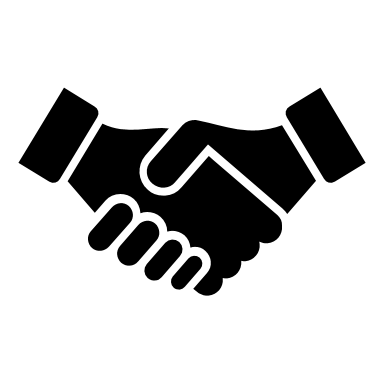 DZIĘKUJĘ ZA UWAGĘ
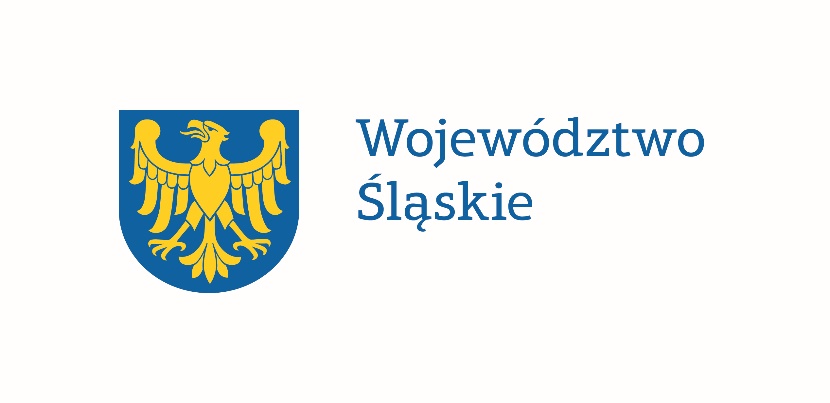 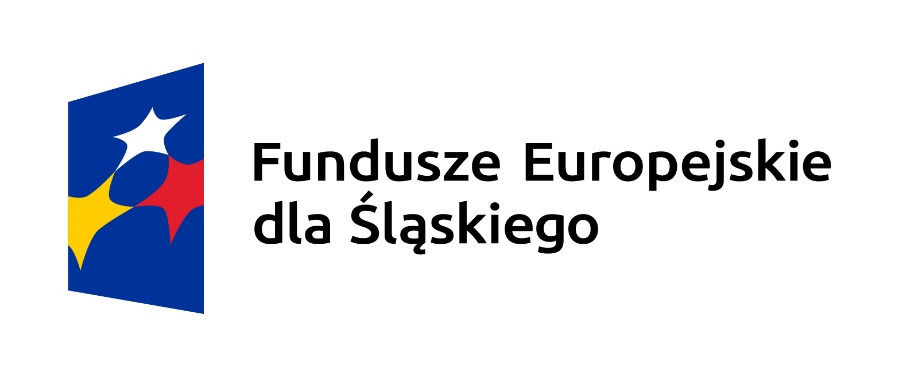 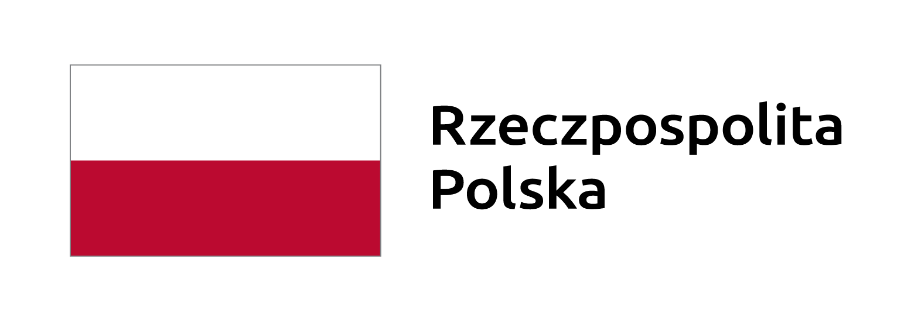 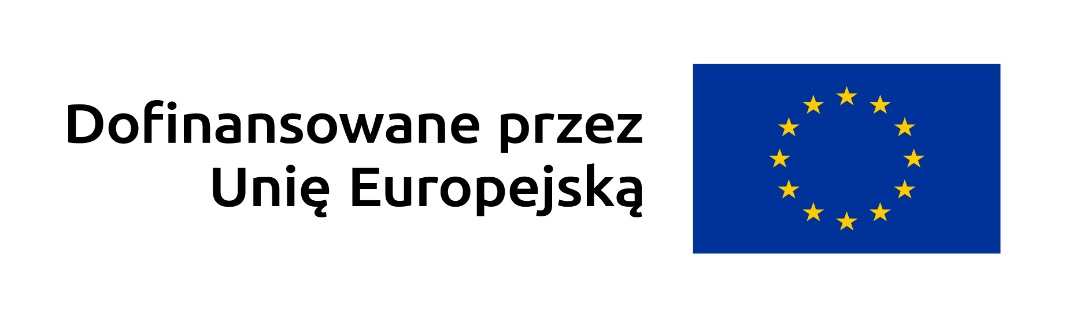